KHỞI ĐỘNG
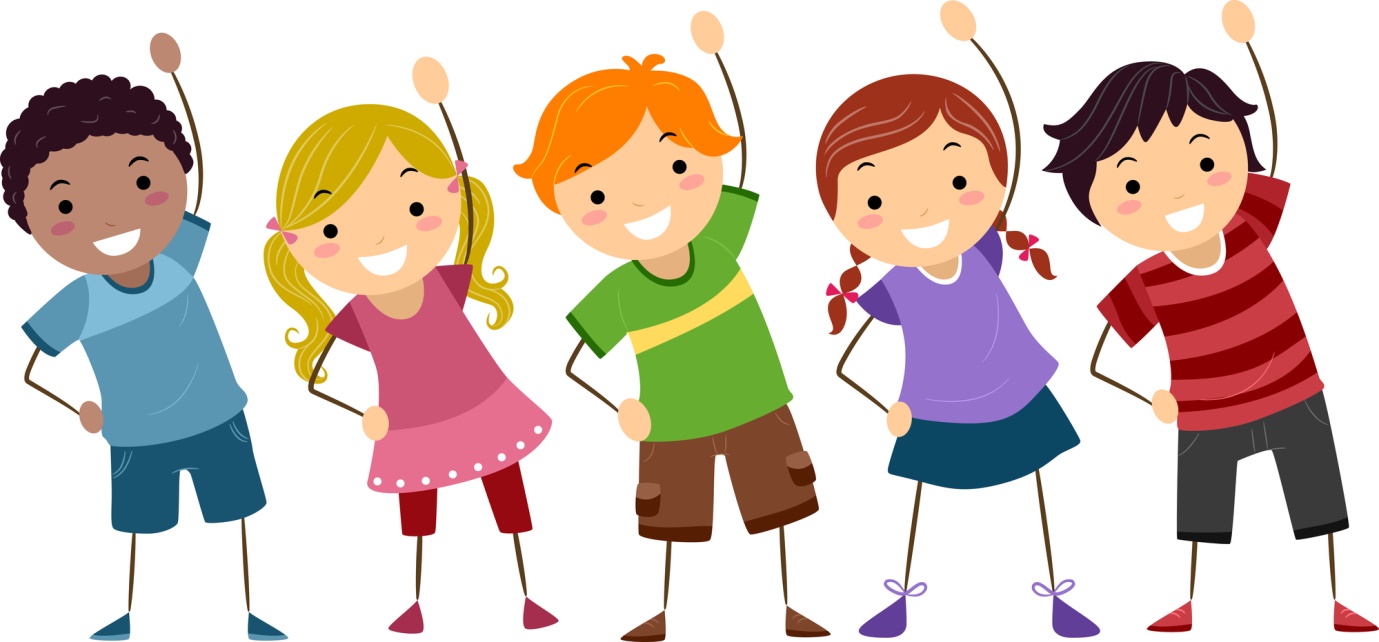 AI NHANH HƠN?
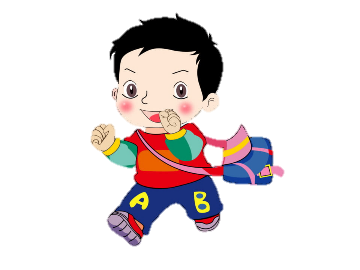 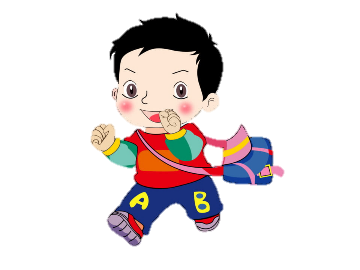 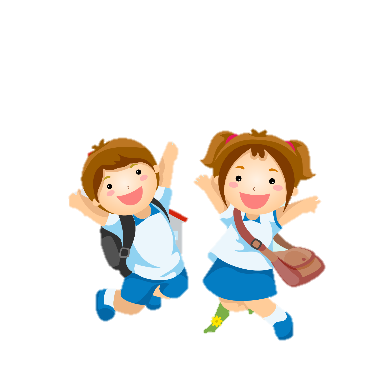 Số nào vừa là ước của 18, vừa là ước của 30?
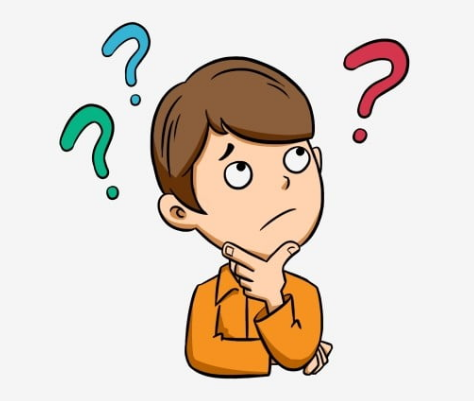 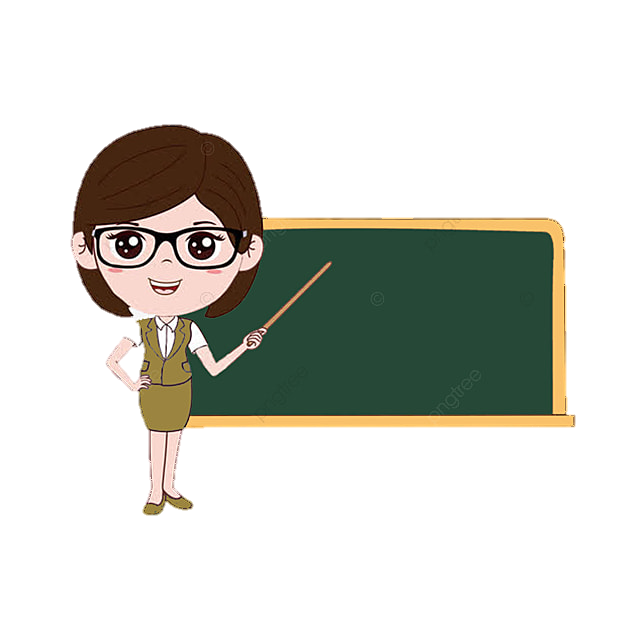 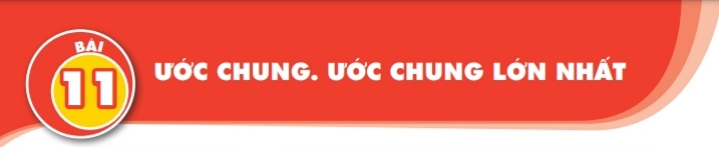 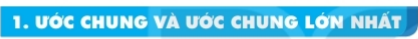 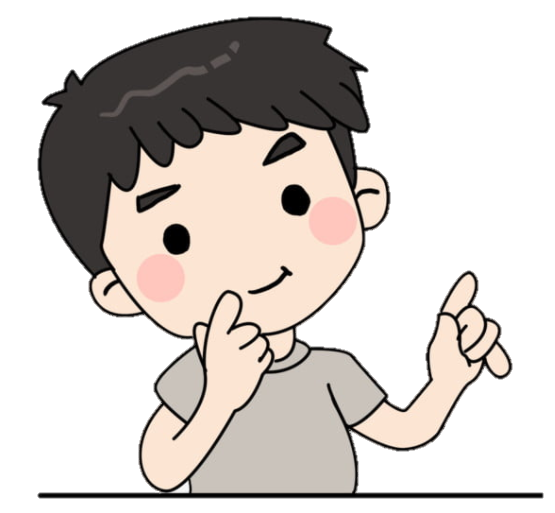 Tìm Ư(24), Ư(28)?
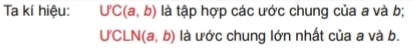 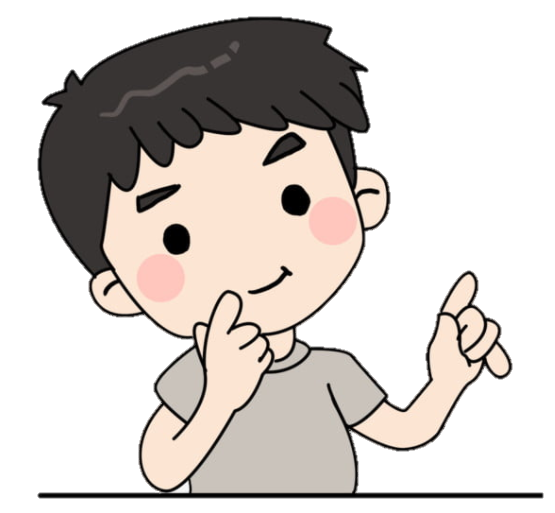 * Ước chung lớn nhất của hai hay nhiều số là là số lớn nhất trong tập hợp các ước của các số đó.
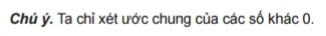 * Ước chung của hai hay nhiều số là ước của tất cả các số đó.
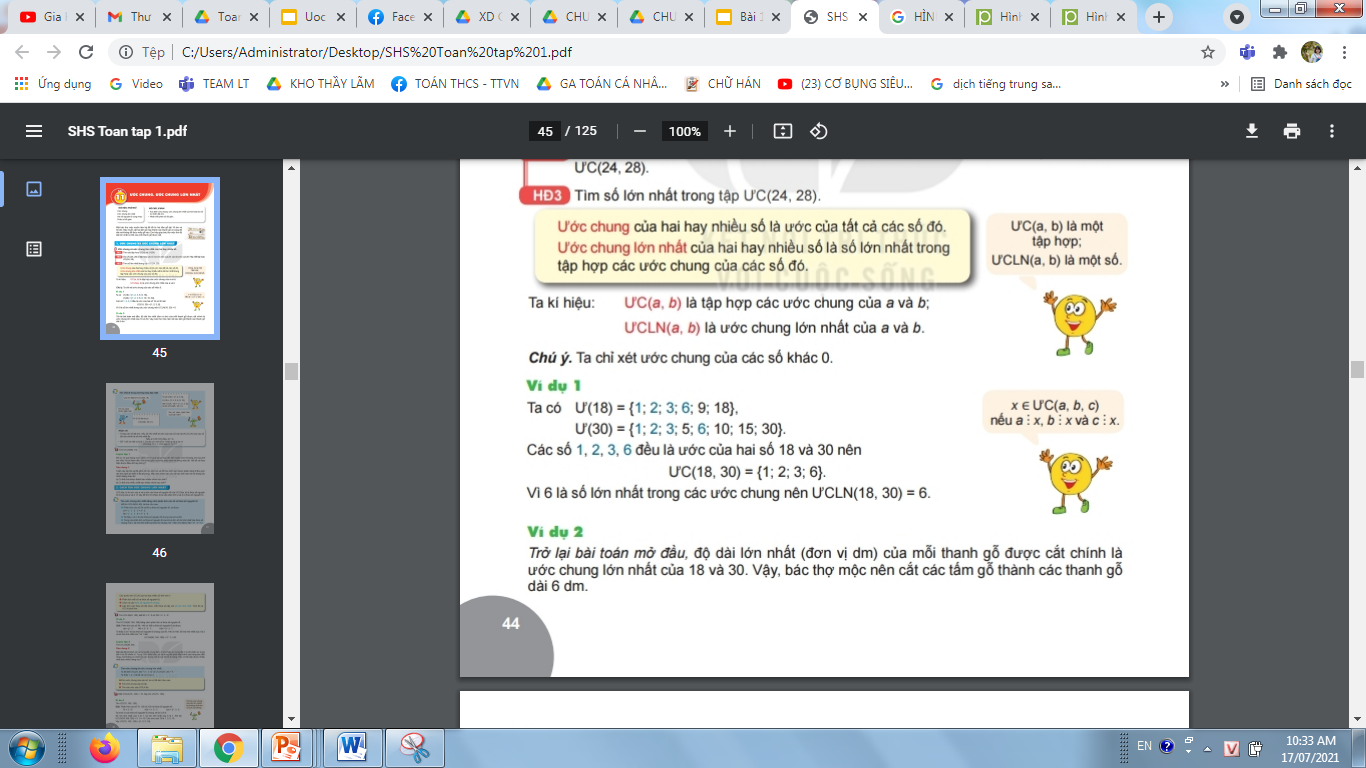 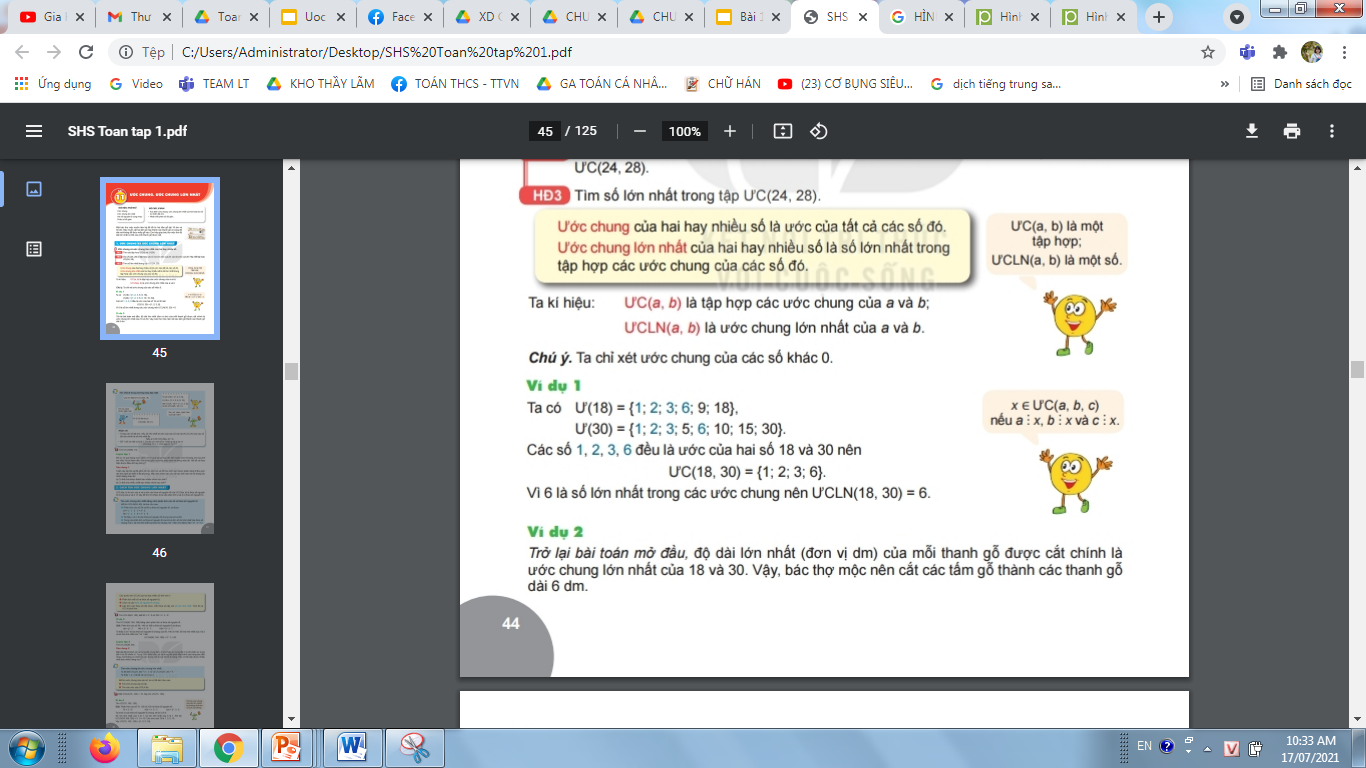 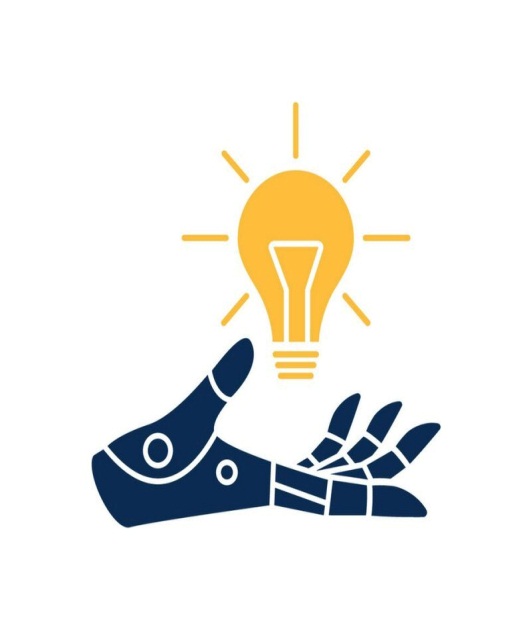 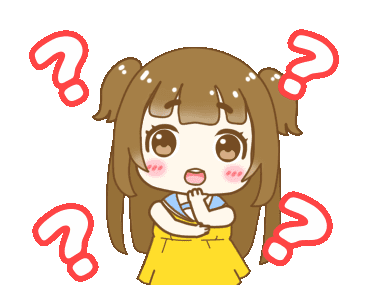 ?1
Khẳng định sau đúng hay sai?
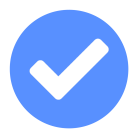 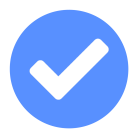 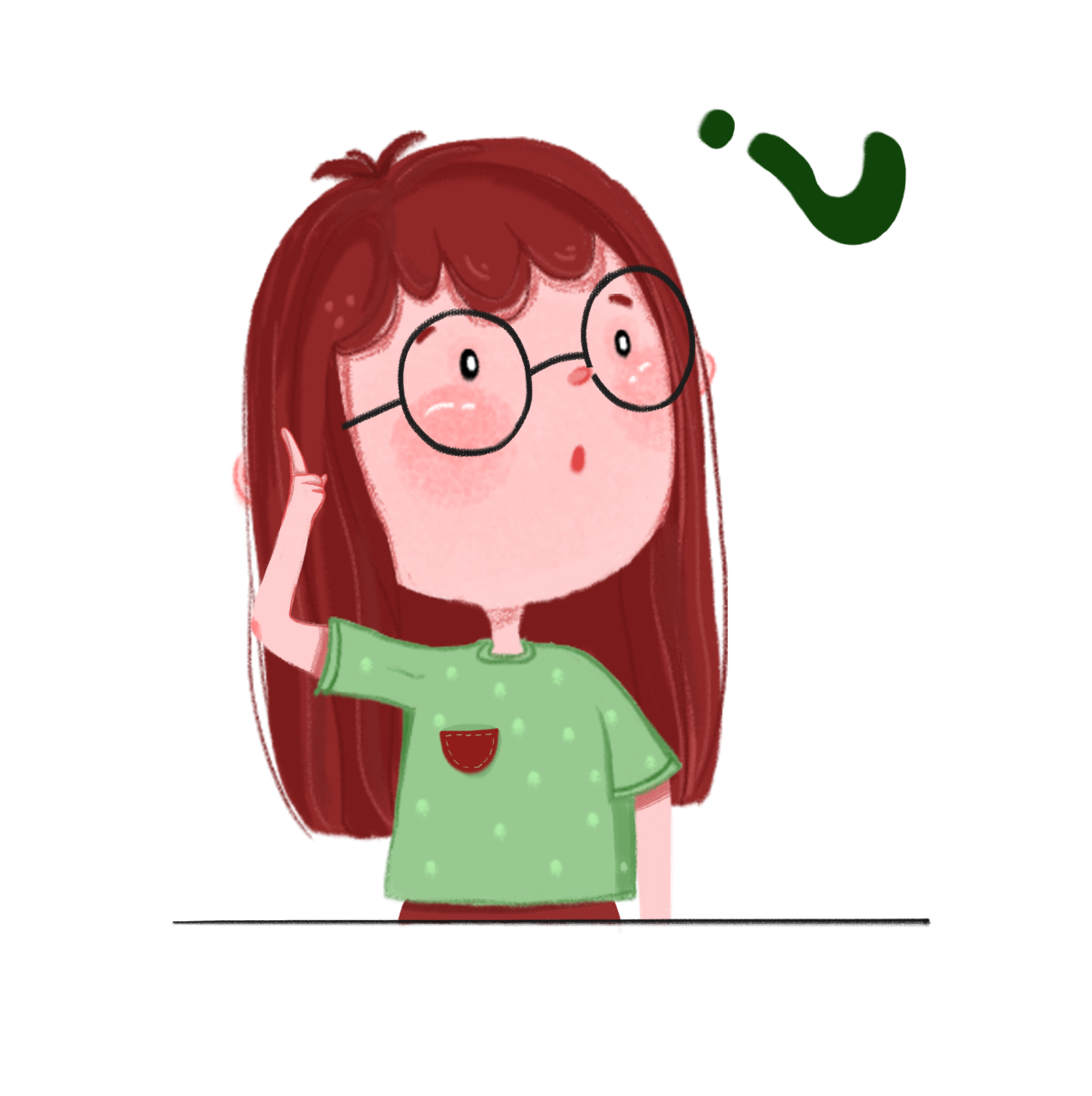 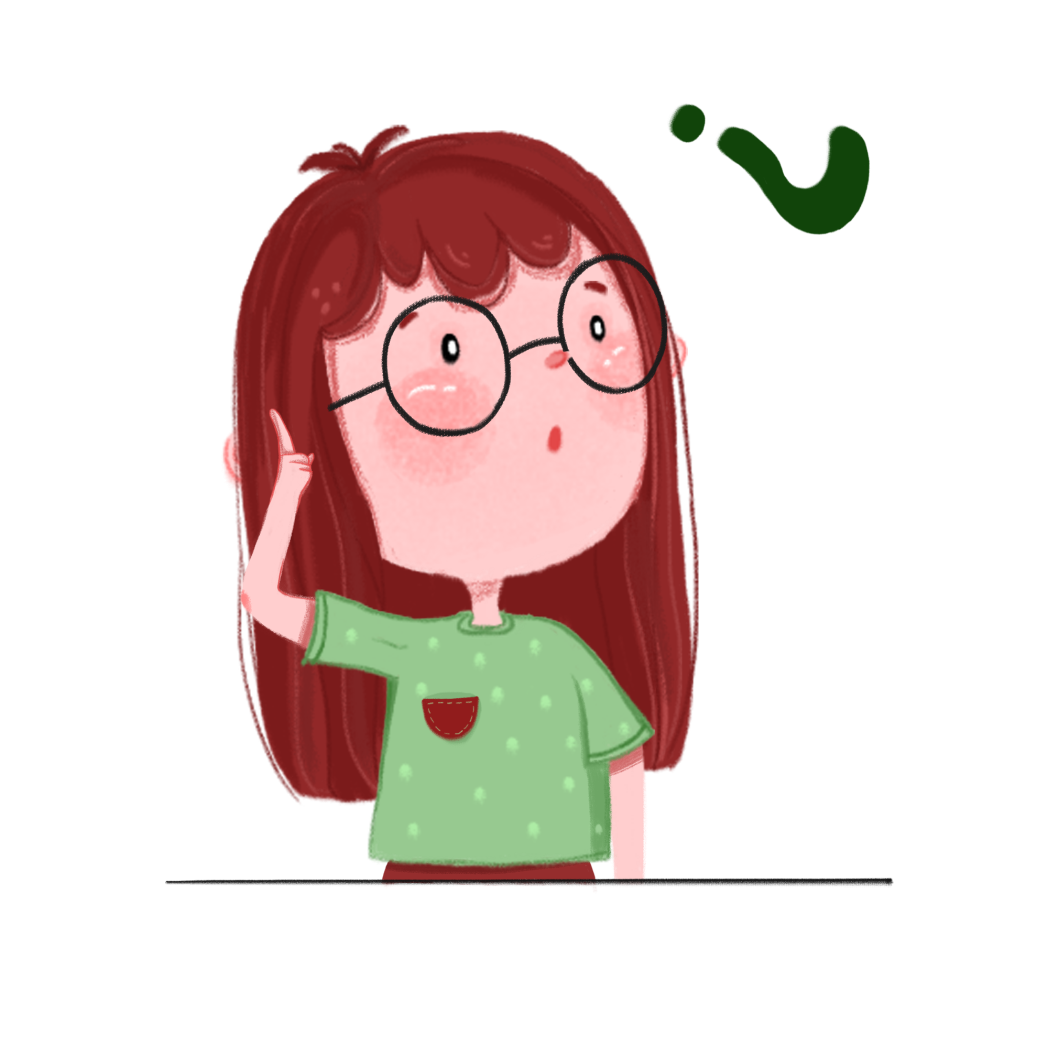 Muốn tìm ước chung của hai số tự nhiên khác 0 ta làm thế nào?
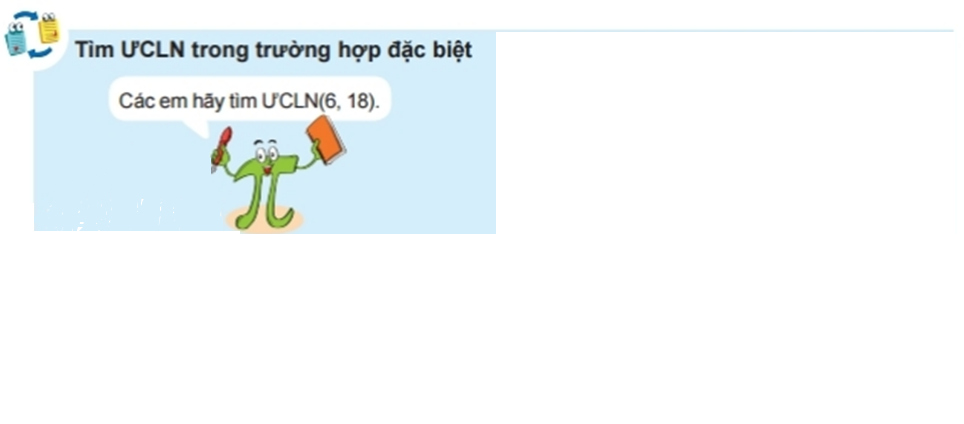 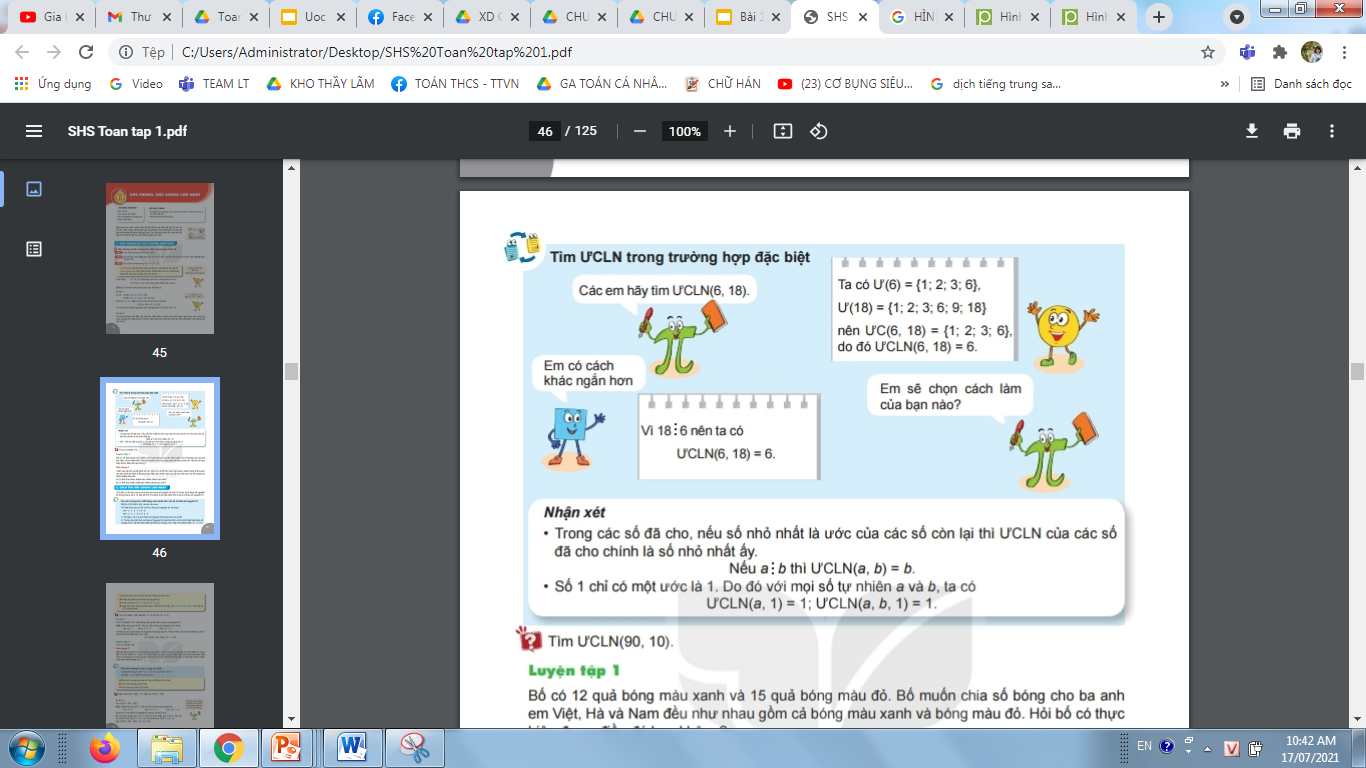 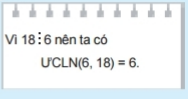 Em nào có cách làm khác không?
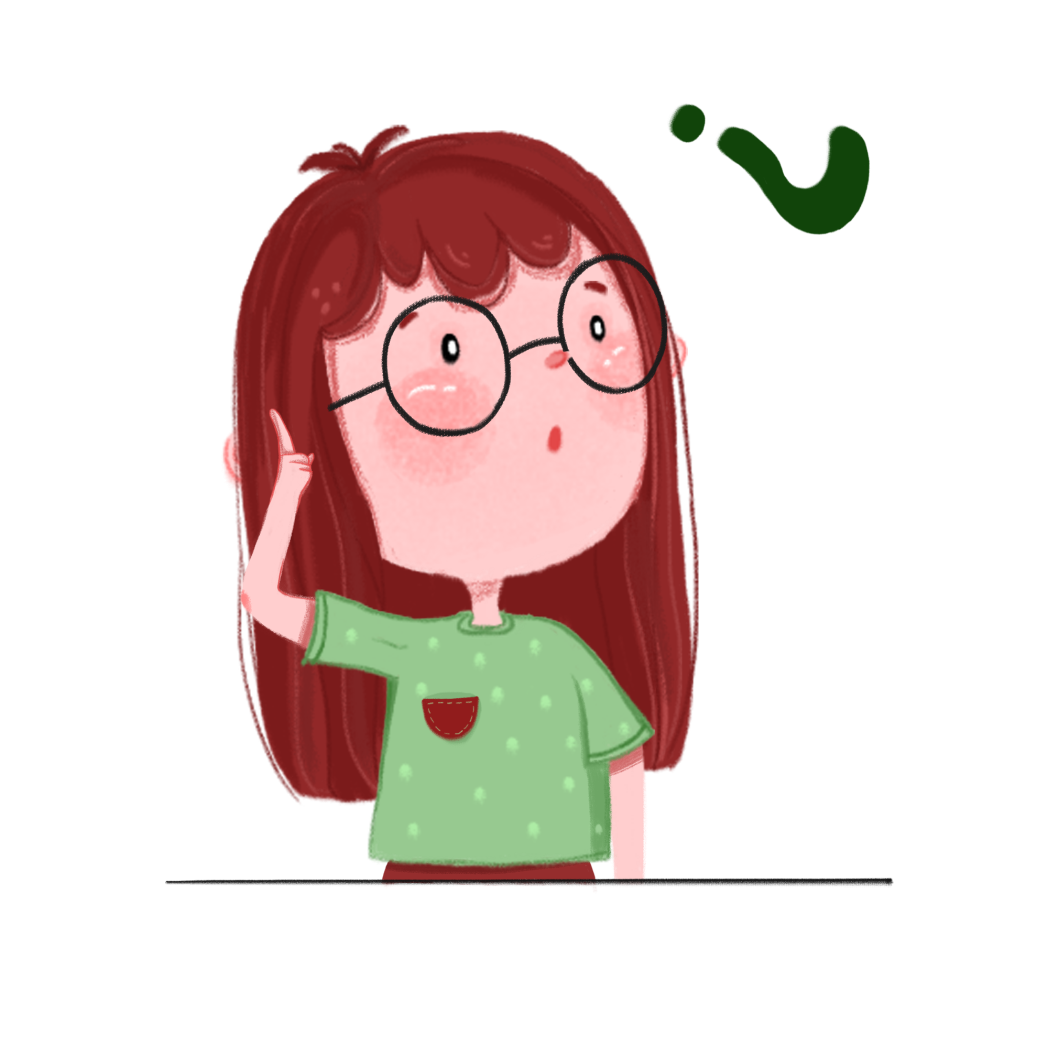 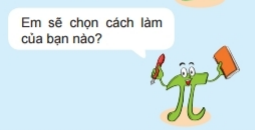 10
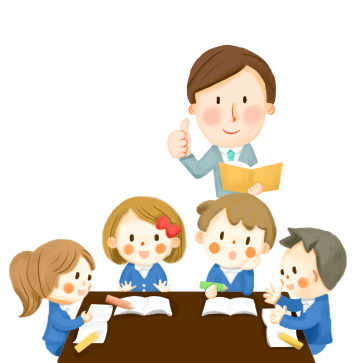 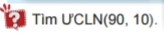 ƯCLN(90; 10) = 10, vì 90 chia hết cho 10
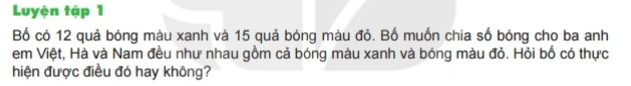 Giải:
Ta có: ƯCLN(12; 15) = 3.Nên:Mỗi bạn được bố chia cho: + 12:3 = 4 (quả bóng màu xanh) + 15 : 3 = 5 (quả bóng mầu đỏ)
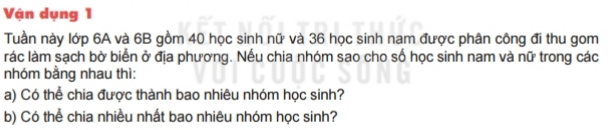 Giải
Ư(36) = {1; 2; 3; 4; 6; 9;12;18;36}
Ư(40) = {1; 2; 4; 5; 8; 10; 20; 40}
ƯC(36; 40) = {1; 2; 4}
a) Có thể chia lớp thành 1; 2; 4 nhóm
b) Có thể chia nhiều nhất là 4 nhóm Hs, khi đó:
Để tìm ƯCLN của hai hay nhiều số ngoài cách tìm như đã nêu ở trên, không biết có còn cách nào khác để tìm ƯCLN nhanh hơn, dễ dàng hơn?
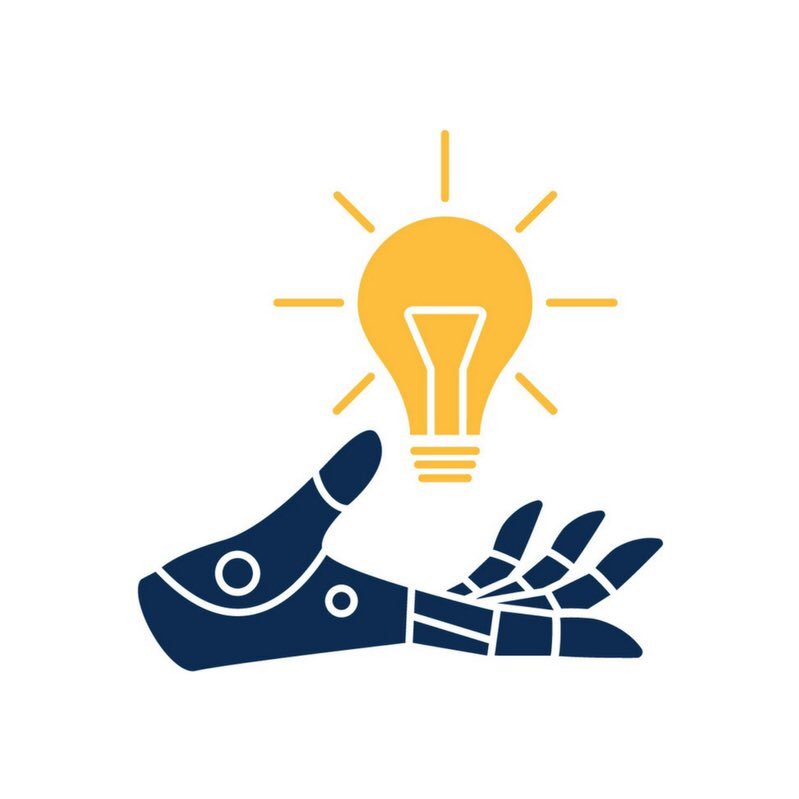 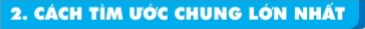 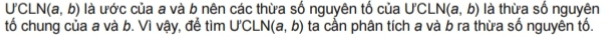 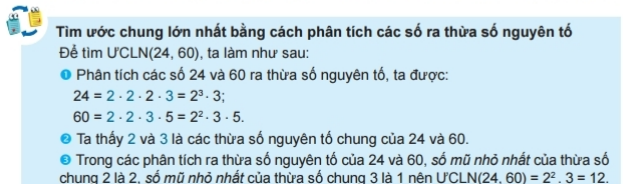 Các bước tìm ước chung lớn nhất của hai hay nhiều số
B1 : Phân tích mỗi ra thừa số nguyên tố.
B2 : Chọn ra các thừa số nguyên tố chung.
B3 : Lập tích các thừa số đã chọn, mỗi thừa số lấy với số mũ nhỏ nhất. Đó là ƯCLN phải tìm.
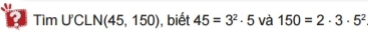 B2 : Chọn ra các thừa số nguyên tố chung.
B3 : Lập tích các thừa số đã chọn, mỗi thừa số lấy với số mũ nhỏ nhất.
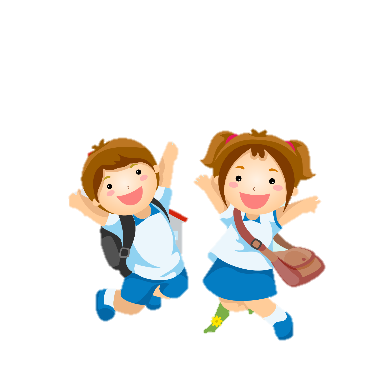 36 = 22.32;
 84 = 22.3.7
ƯCLN(36; 84) =22.3 = 12
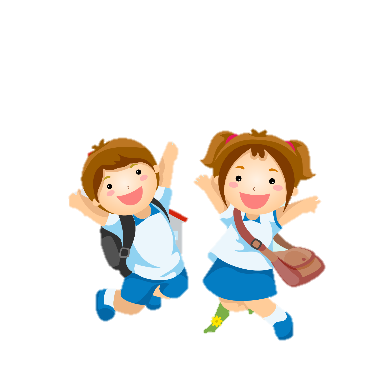 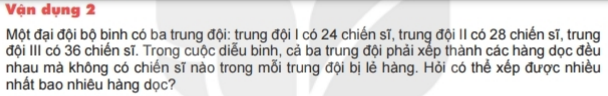 Số hàng nhiều nhất có thể xếp chính bằng ƯCLN(24; 28; 36)
Tìm ƯCLN(24; 28; 36) = 4
Để tìm ước chung của các số, ta có thể làm như sau:
1. Tìm ƯCLN của các số đó
2. Tìm tất cả ước của ƯCLN  đó
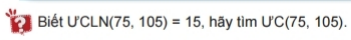 ƯCLN (75, 105) = 15

ƯC (75; 105) = Ư(15) = {1; 3; 5; 15}
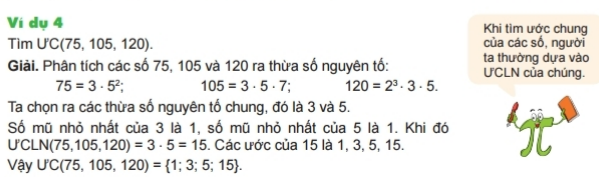 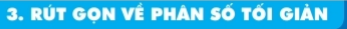 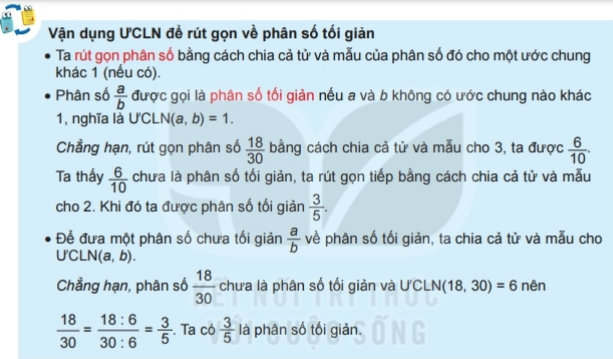 Phân số       đã là phân số tối giản chưa?
Nếu chưa hãy rút gọn về phân số tối giản.
Giải:
Phân số        là phân số chưa tối giản
nên
Vì có ƯCLN(16;10) = 2
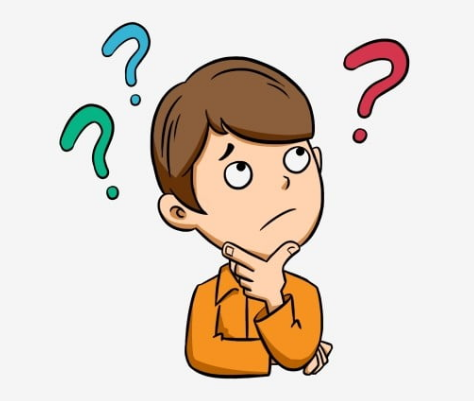 Luyện tập 3: Rút gọn về phân số tối giản:
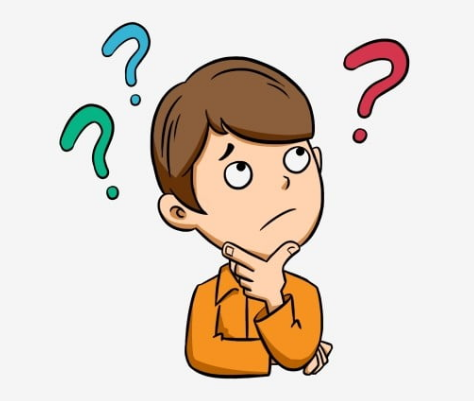 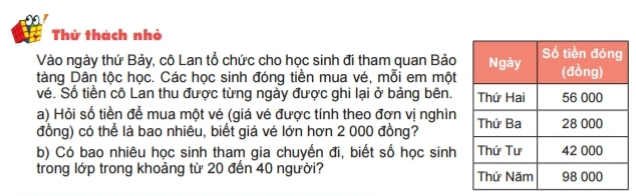 HƯỚNG DẪN VỀ NHÀ
Vẽ sơ đồ tư duy bài học ngày hôm nay.
 Ôn lại các kiến thức đã học trong bài.
- Làm bài tập 2.30; 2.31; 2.34; 2.35 (trang 48/SGK).
- Tiết sau: trước bài 12: “Bội chung. Bội chung nhỏ nhất”